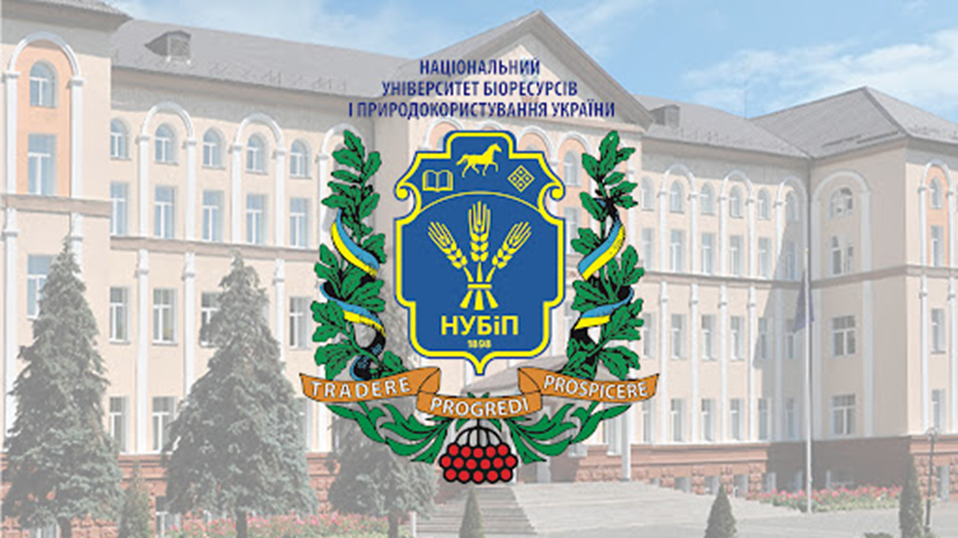 Національний університет біоресурсів і природокористування України
231 Соціальна робота
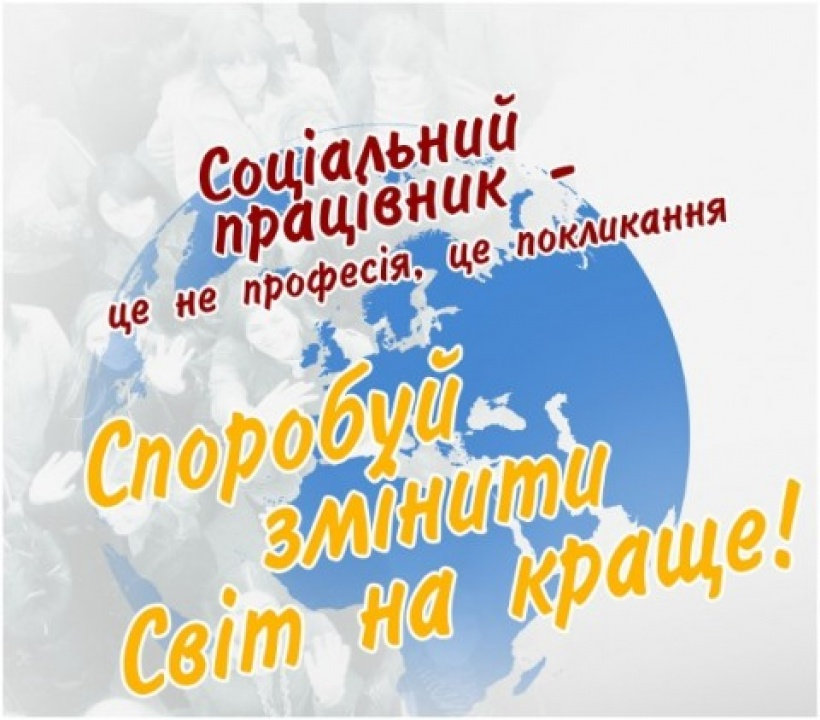 ЦЕ МІЙ НАЙКРАЩИЙ ВИБІР !!!
престижність
1
значущість
2
кар'єрне зростання
3
3
суспільне визнання
4
4
www.themegallery.com
231 Соціальна робота
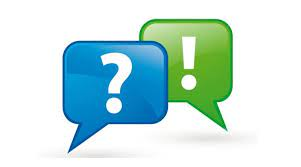 Чому «Соціальна робота» ?
Company Logo
www.themegallery.com
231 Соціальна робота
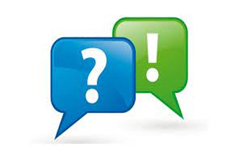 Що таке соціальна робота ?

Соціальна робота – професійна діяльність, яка сприяє соціальним змінам та розвитку, соціальній єдності, а також наснаженню та незалежності людей, залучає окремих фізичних осіб, групи, та суспільні структури до вирішення проблем осіб, сімей що перебувають в складних життєвих обставинах та покращення якості їх життя та добробуту, на засадах принципів соціальної справедливості, дотримання прав людини, колективної відповідальності та поваги, протидіє факторам соціального виключення та сприяє дотриманню прав людини.

Європейська Асоціація Шкіл соціальної роботи
www.themegallery.com
231 Соціальна робота
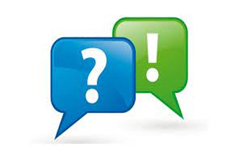 Яка діяльність соціальних працівників та фахівців із соціальної роботи ?

Соціальні працівники та фахівці із соціальної роботи надають дорадчу та консультативну допомогу окремим особам, сім’ям, групам, спільнотам та організаціям у випадку виникнення у них соціальних та особистих труднощів.

Соціальний працівник – особа, яка пов’язує між собою всі ланки – лікаря, психолога, фізіотерапевта, соціальні служби, тобто здійснює контроль міжгалузевої взаємодії в процесі надання допомоги людині.
www.themegallery.com
231 Соціальна робота
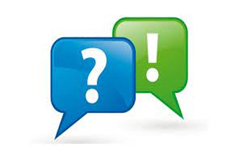 Яка діяльність соціальних працівників та фахівців із соціальної роботи ?
відділи освіти
санаторно-курортні заклади
У сфері управління Мінсоцполітики
мережа дитячих закладів оздоровлення 
та відпочинку
реабілітаційні установи
департаменти соціальної та сімейної політики,
 розвитку соціальних послуг та захисту дітей
департаменти розвитку соціальних послуг та 
захисту дітей, розвитку соціального страхування
 та пенсійного забезпечення та ін.
Посади: соціальний менеджер, фахівець із соціальної роботи, експерт із розвитку громад, кар’єрний консультант, аутріч-працівник, соціальний аудитор, організатор волонтерської роботи та ін.
www.themegallery.com
231 Соціальна робота
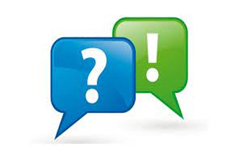 Яка діяльність соціальних працівників та фахівців із соціальної роботи ?
центри соціальних служб для сім’ї,  дітей та молоді
заклади дошкільної, загальної середньої,
 професійної та вищої освіти
У закладах підпорядкованих МОН України:
навчально-реабілітаційні центри
Інклюзивно-ресурсні центри
Посади: співробітник відділу освіти, соціальний педагог, соціальний консультант
www.themegallery.com
231 Соціальна робота
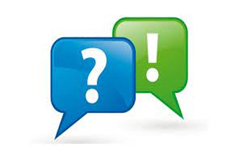 Яка діяльність соціальних працівників та фахівців із соціальної роботи ?
Посади: інспектор з ювенальної превенції, працівник органів опіки, співробітник кримінальної поліції у справах неповнолітніх, судово-педагогічний експерт.
У закладах підпорядкованих 
Міністерству внутрішніх справ України
www.themegallery.com
231 Соціальна робота
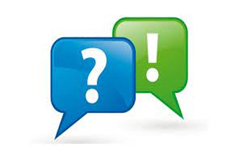 Чому НУБіП України?

 1. Це один із найкращих ЗВО України
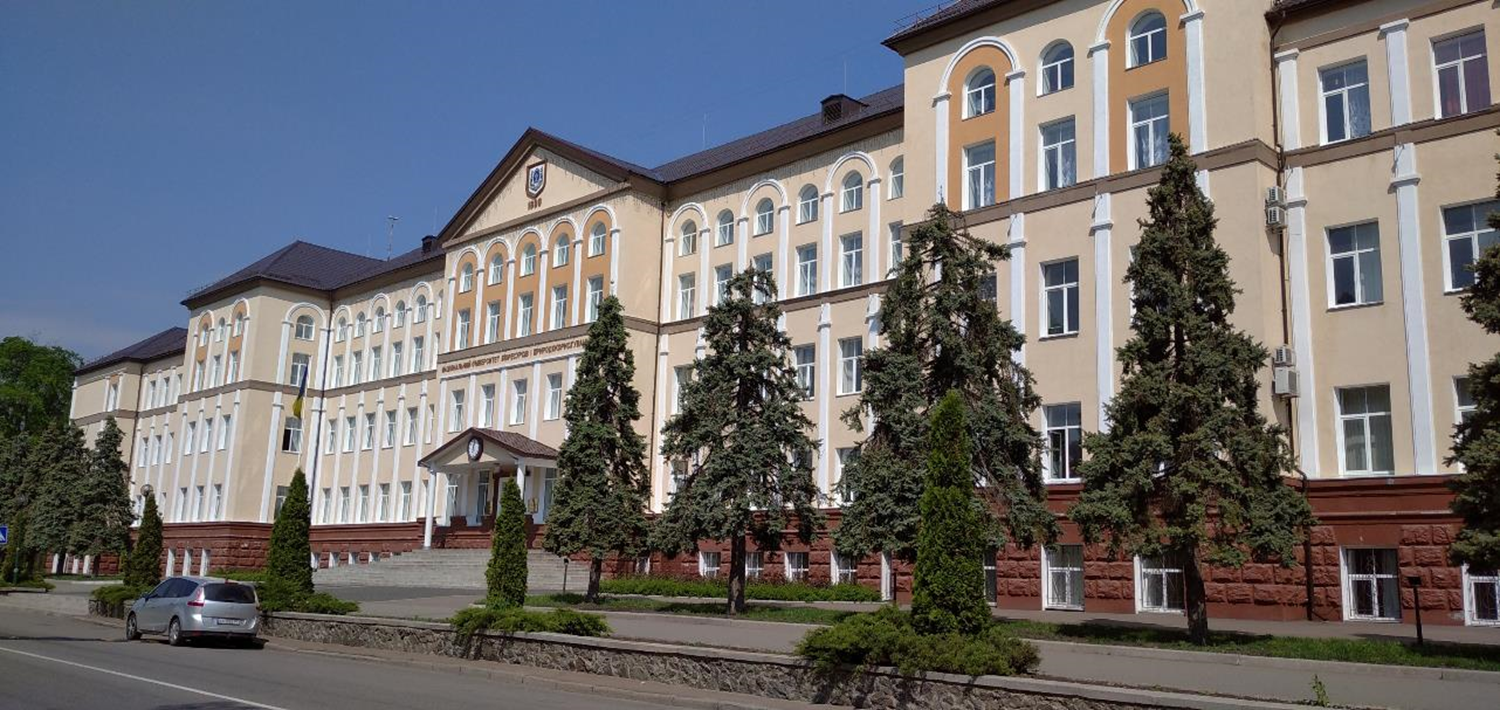 www.themegallery.com
231 Соціальна робота
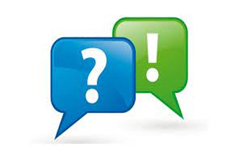 Чому НУБіП України?
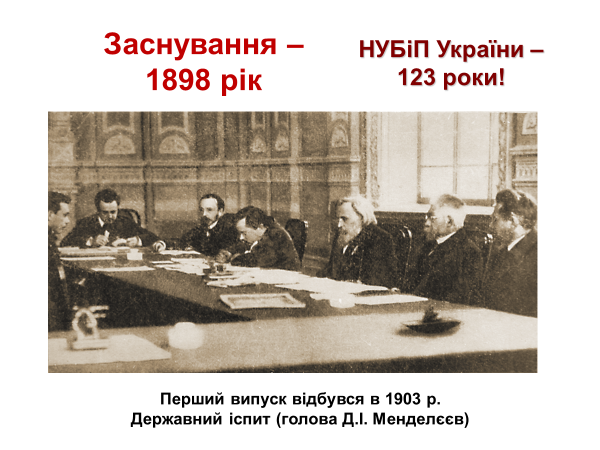 www.themegallery.com
231 Соціальна робота
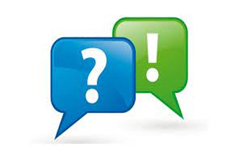 Чому НУБіП України?
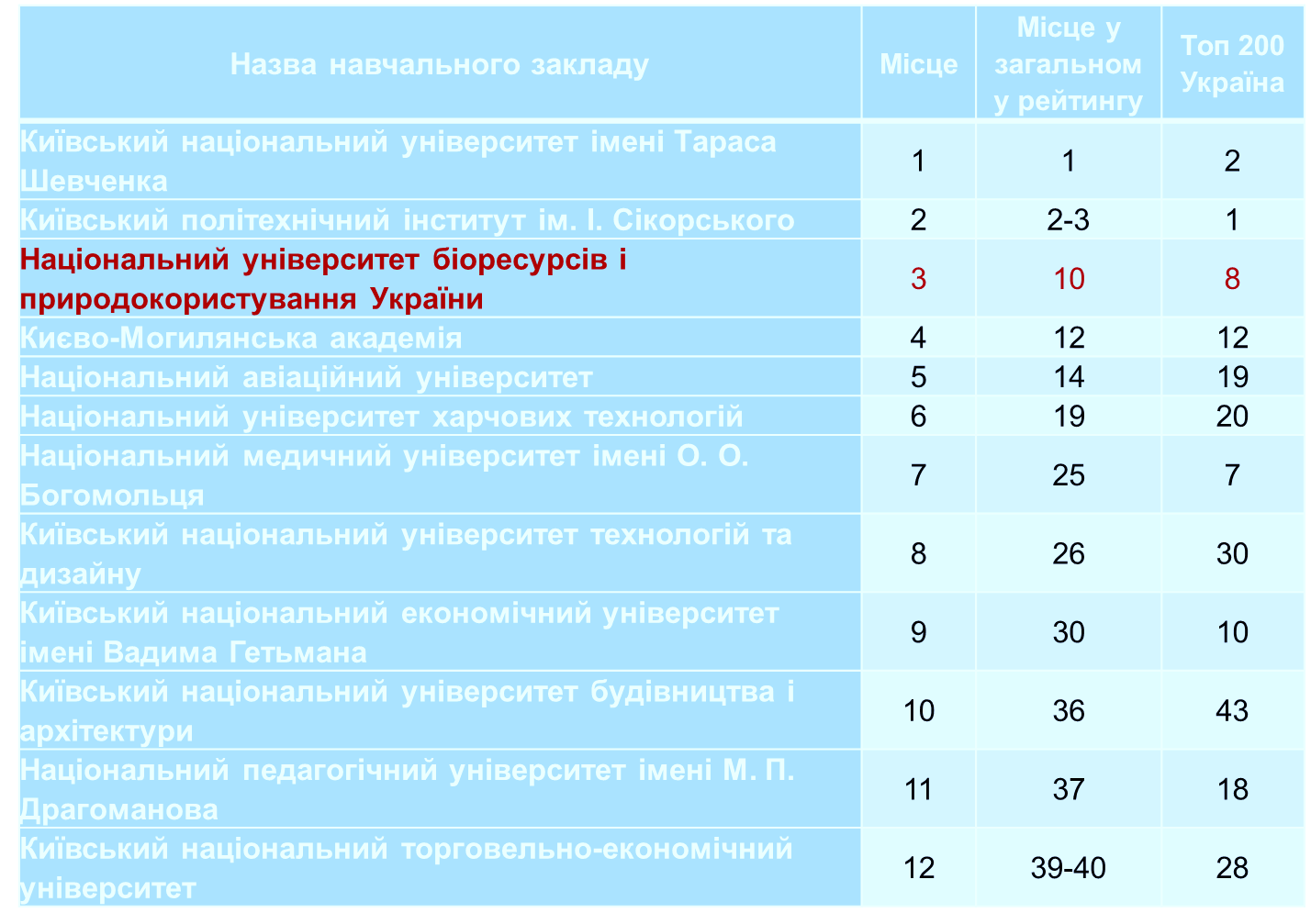 www.themegallery.com
231 Соціальна робота
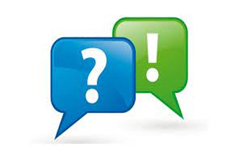 Чому НУБіП України?

 1. Ми в мальовничому куточку м. Києва
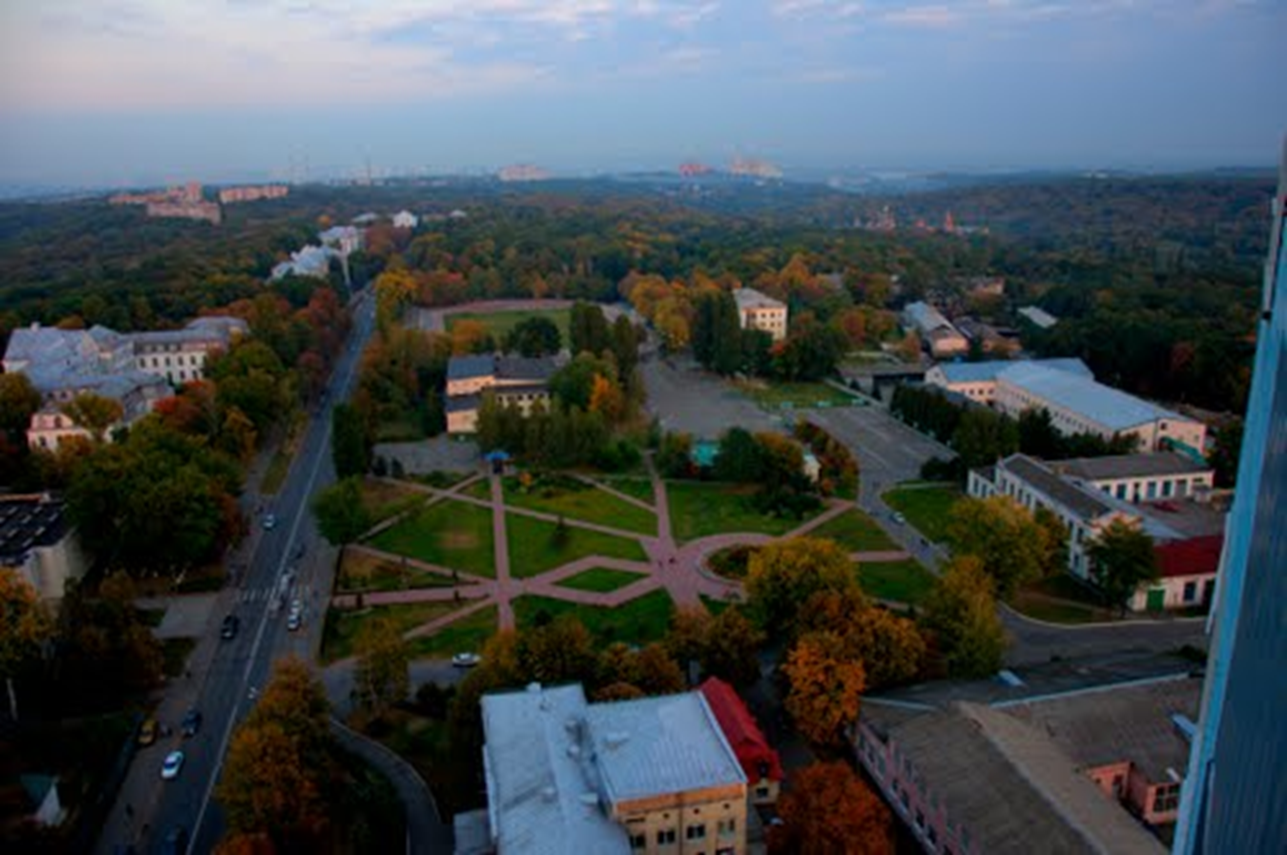 www.themegallery.com
231 Соціальна робота
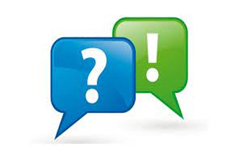 Чому НУБіП України?

 Територія університету - унікальна!
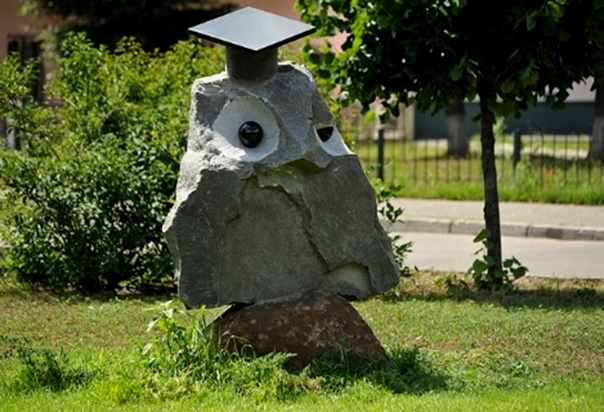 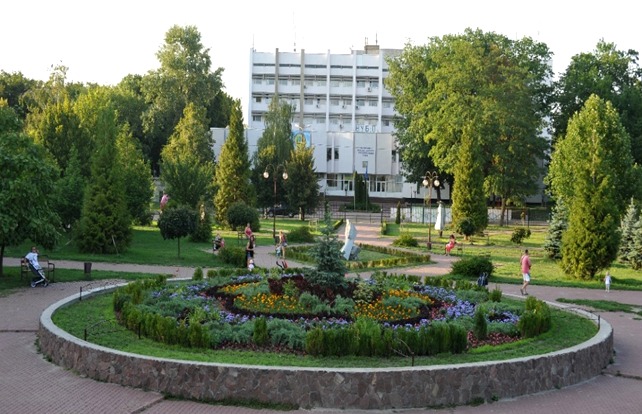 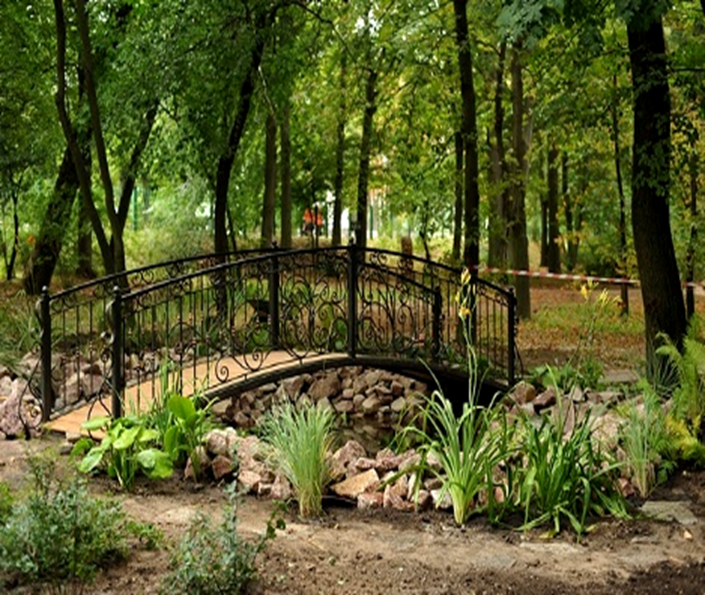 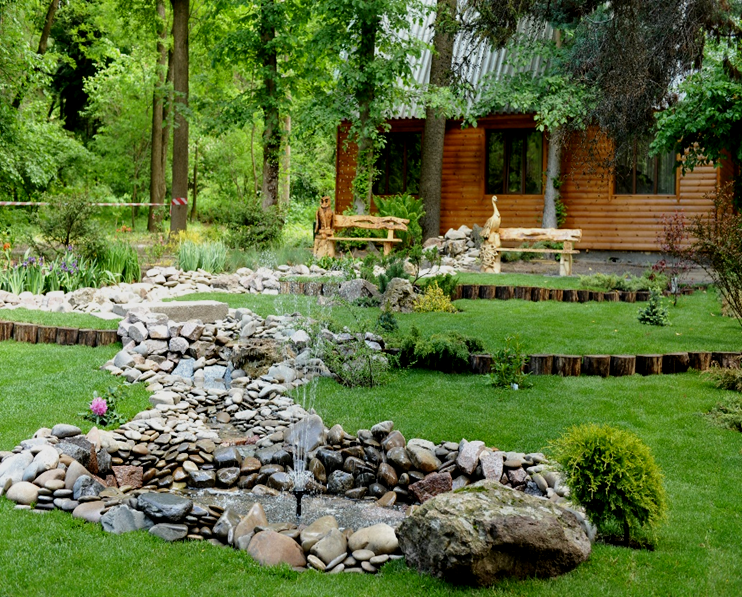 www.themegallery.com
231 Соціальна робота
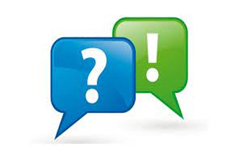 Чому НУБіП України?
            Освітнє середовище – естетично привабливе!
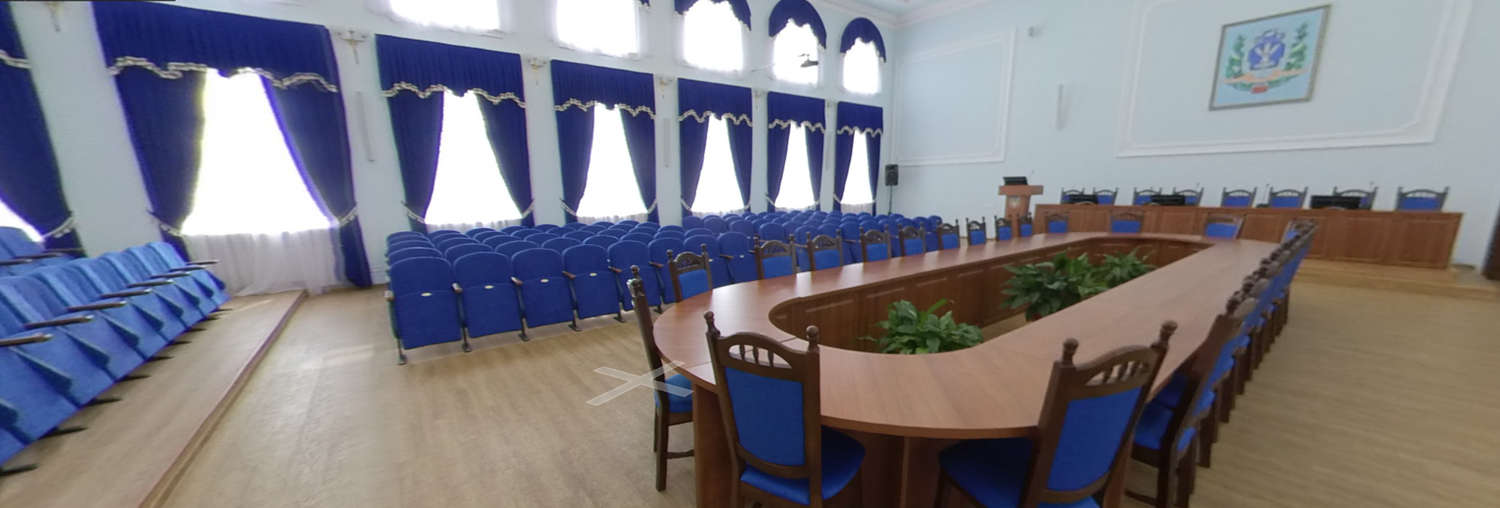 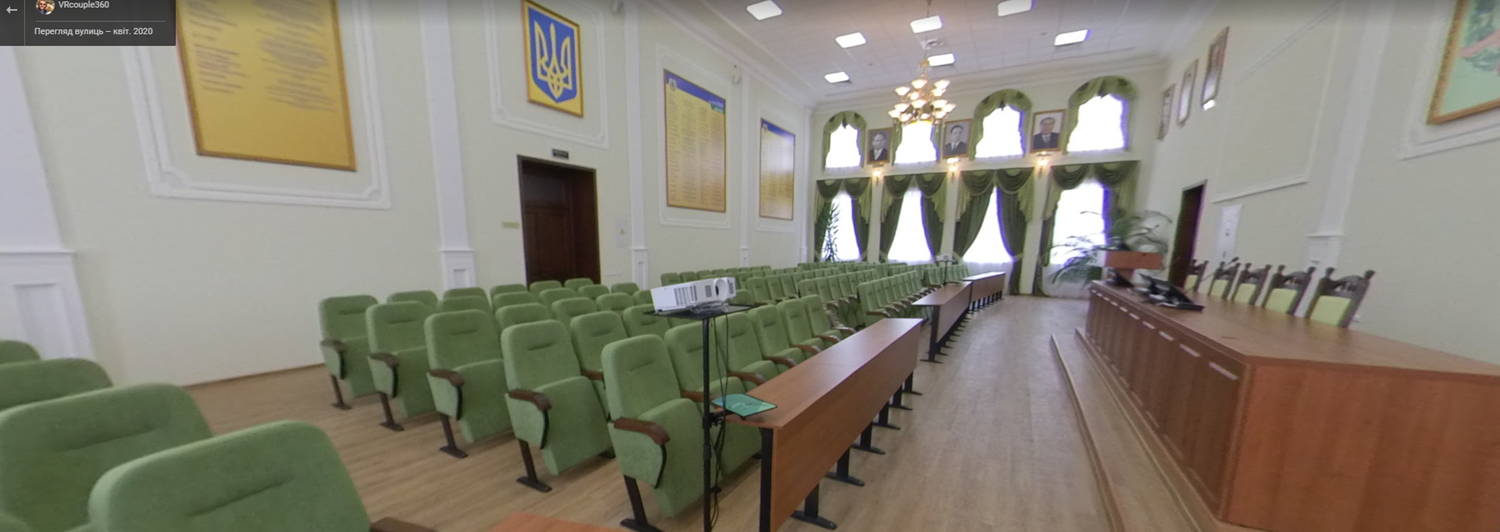 www.themegallery.com
231 Соціальна робота
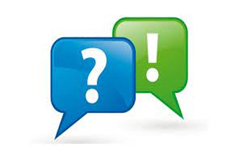 Чому НУБіП України?
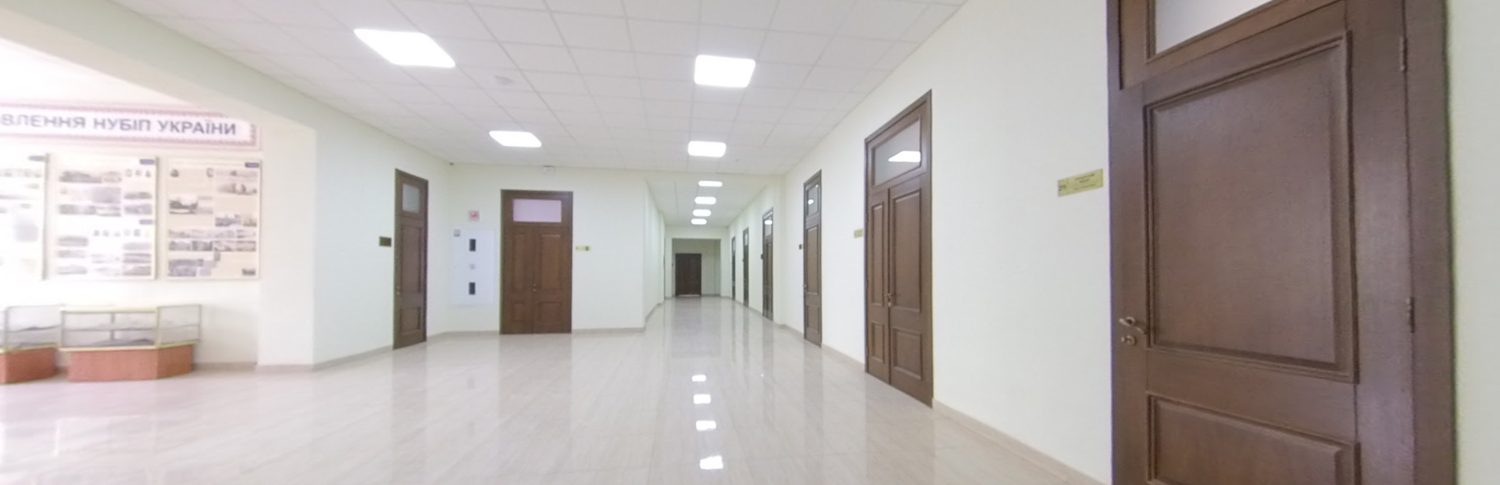 www.themegallery.com
231 Соціальна робота
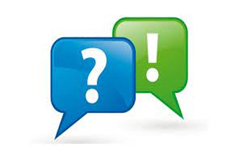 Чому НУБіП України?

 Освітнє середовище – естетично привабливе!
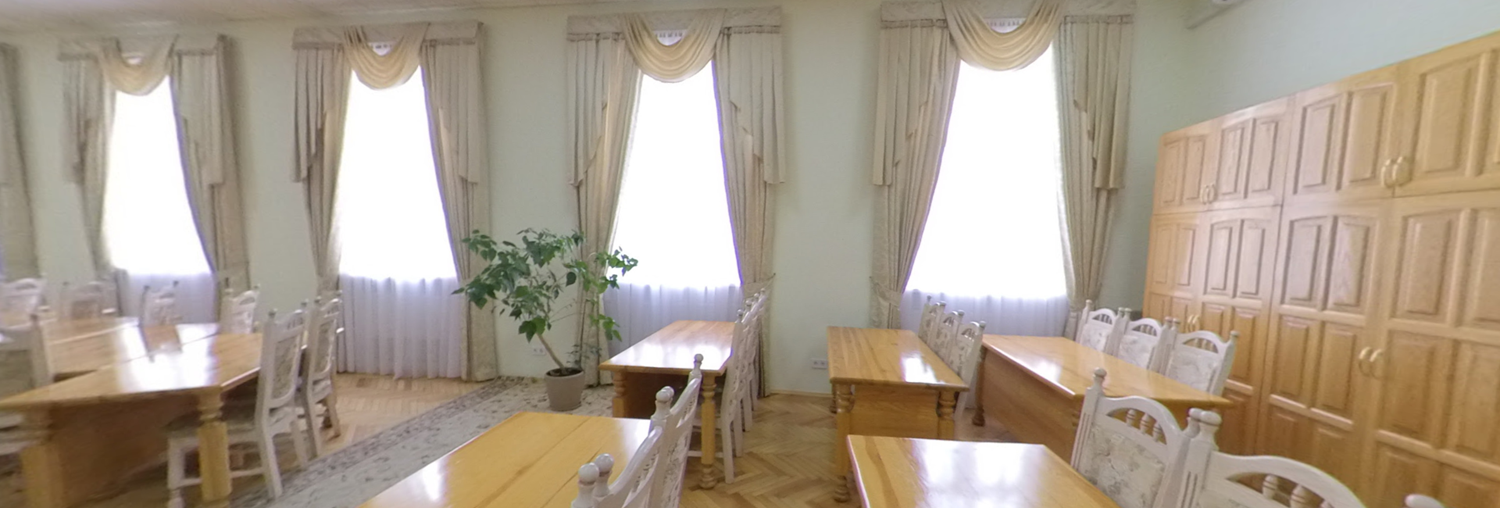 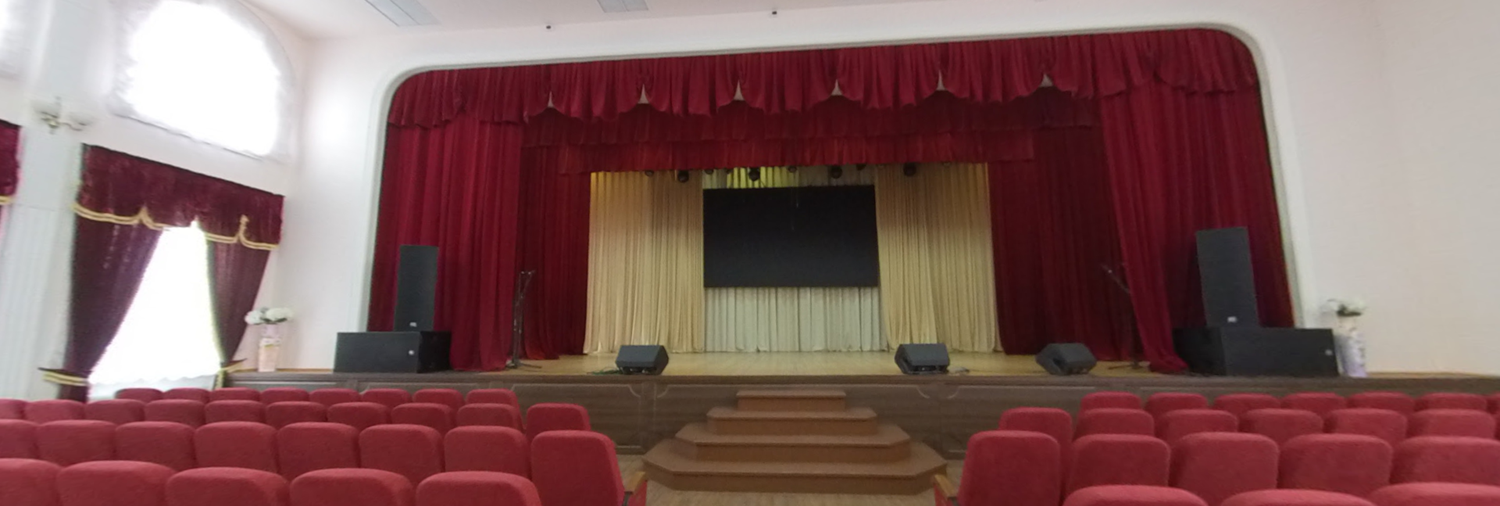 www.themegallery.com
231 Соціальна робота
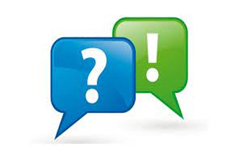 Чому НУБіП України?

2. Якісна професійна підготовка
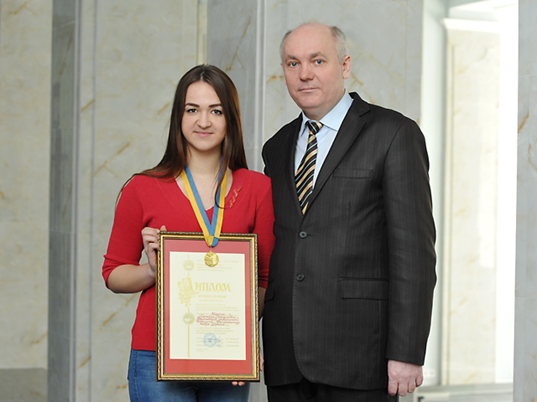 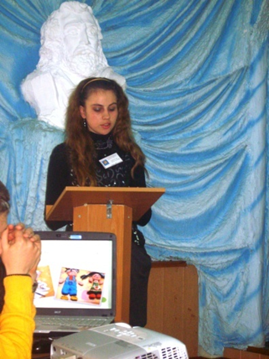 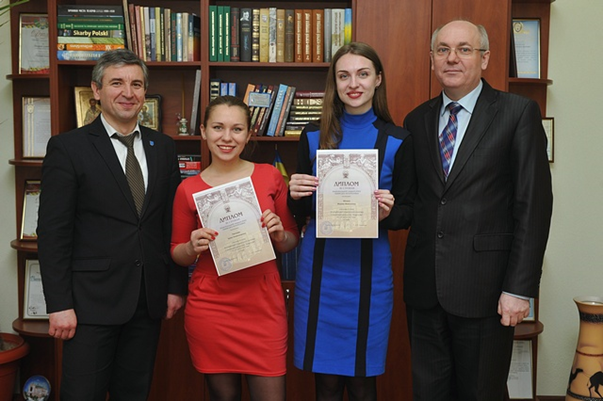 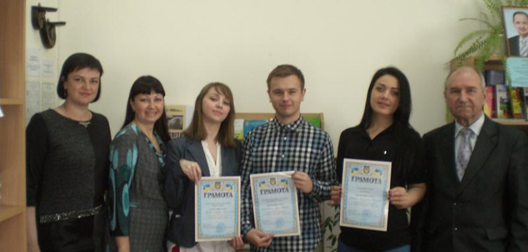 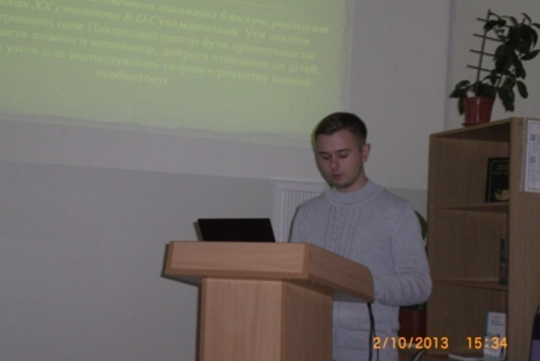 www.themegallery.com
231 Соціальна робота
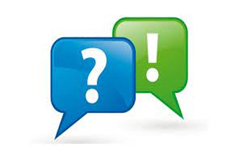 Чому НУБіП України?
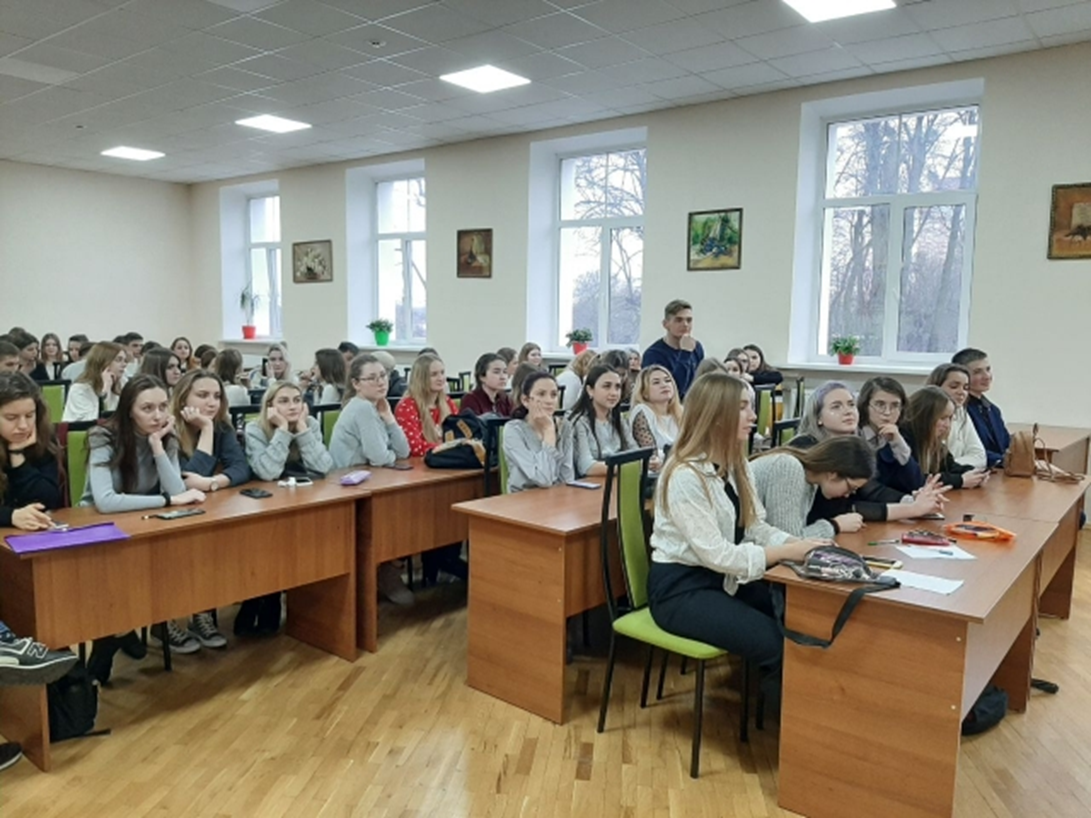 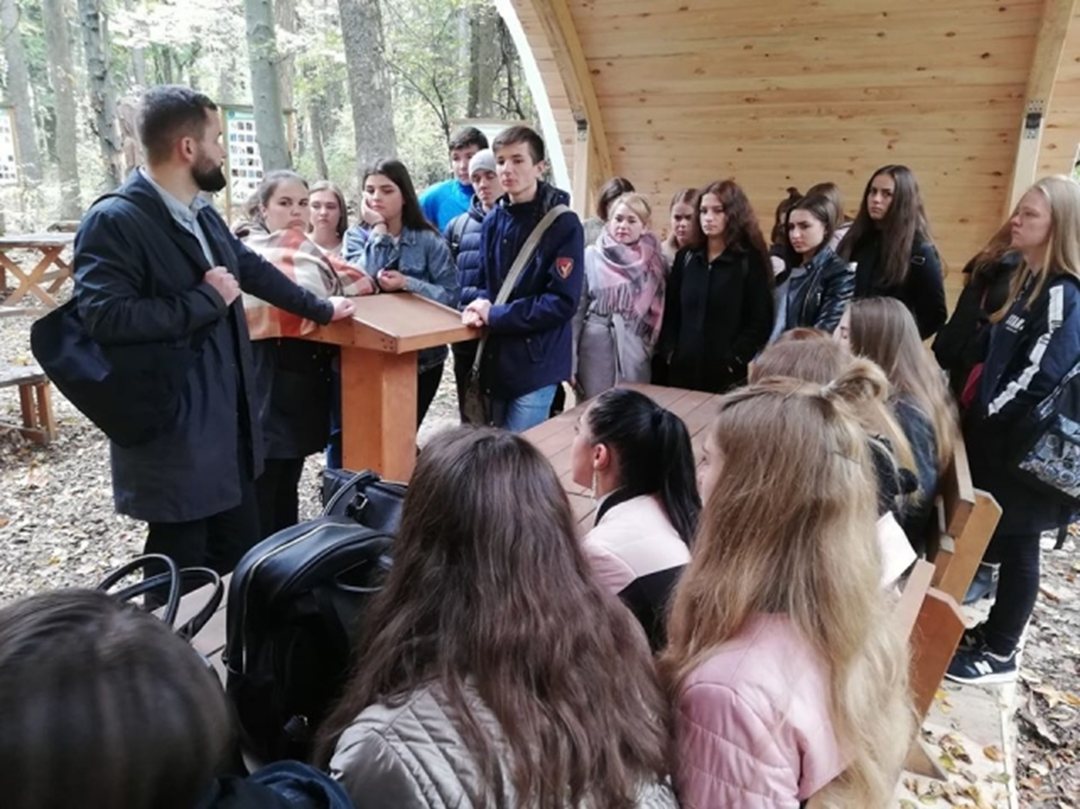 www.themegallery.com
231 Соціальна робота
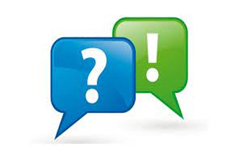 Чому НУБіП України?

Студентам гуманітарно-педагогічного факультету НУБІП України  читає лекцію Станіслав Миколайович Ніколаєнко – ректор, Міністр освіти і науки України (2005-2007 рр.)
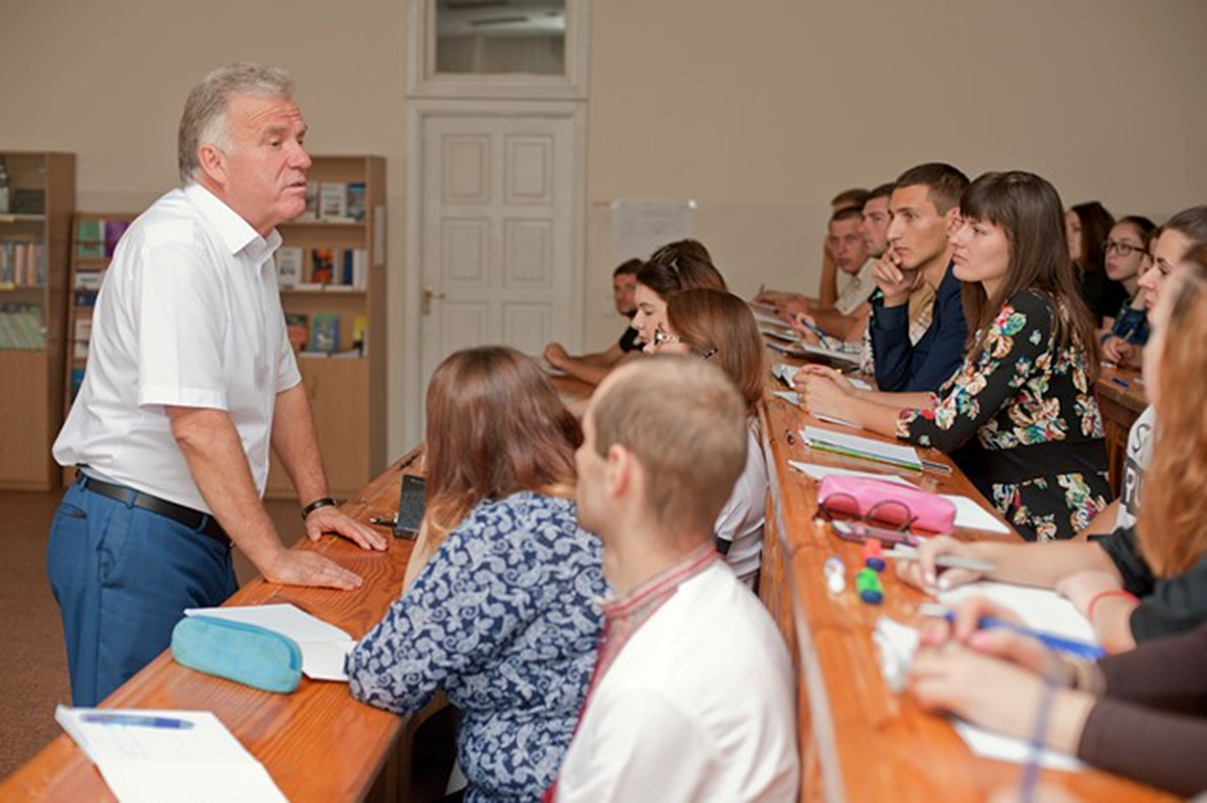 www.themegallery.com
231 Соціальна робота
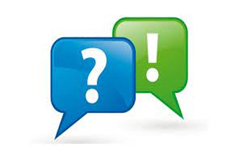 Чому НУБіП України?

Студентам гуманітарно-педагогічного факультету НУБІП України  читає лекціюМикола Володимирович Томенко – голова наглядової ради НУБіП України
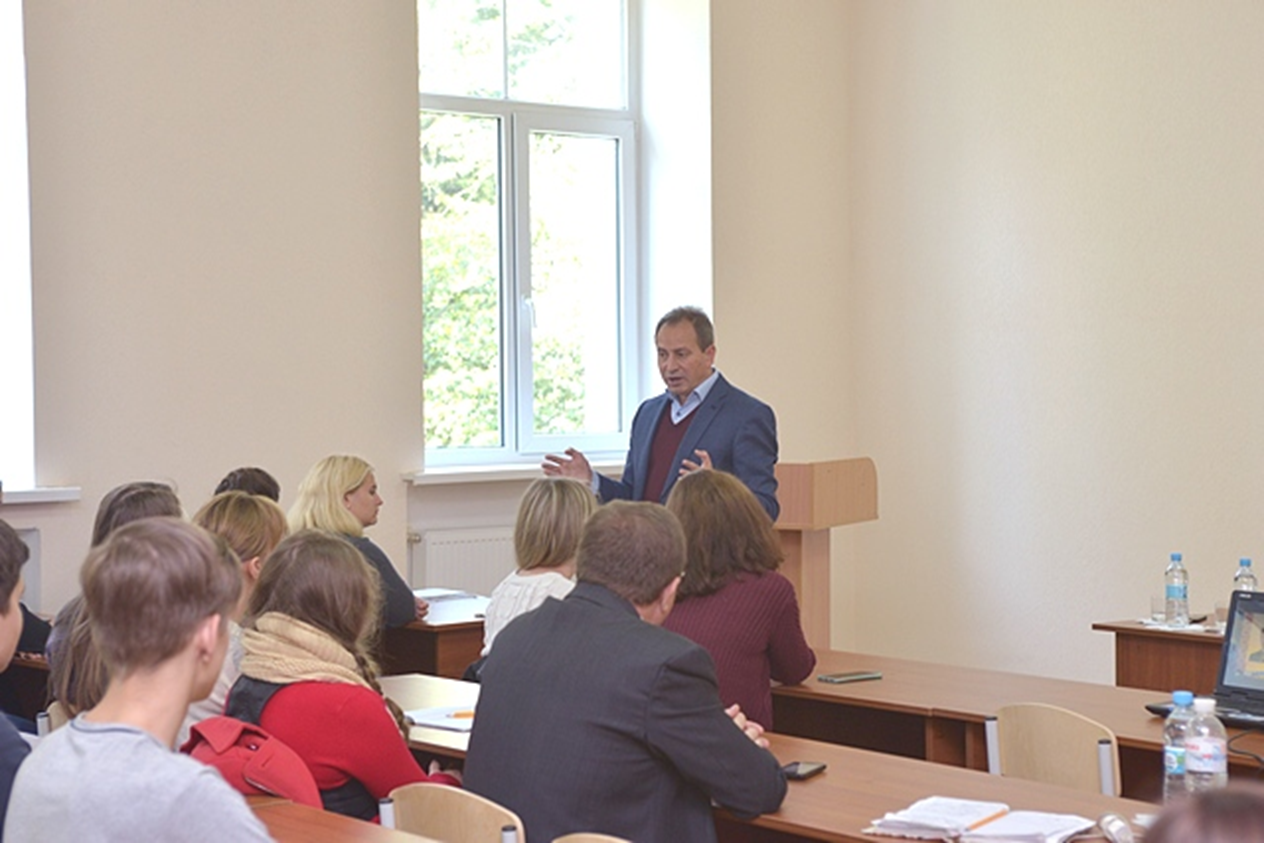 www.themegallery.com
231 Соціальна робота
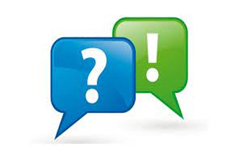 Чому НУБіП України?

5. Диплом державного зразка
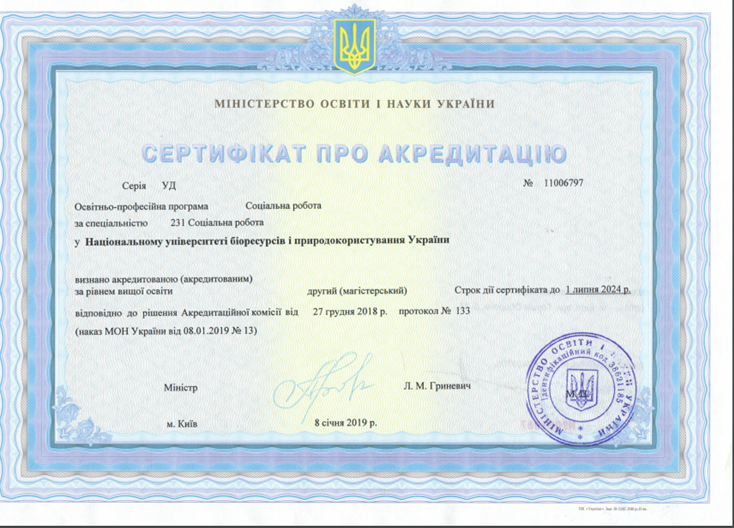 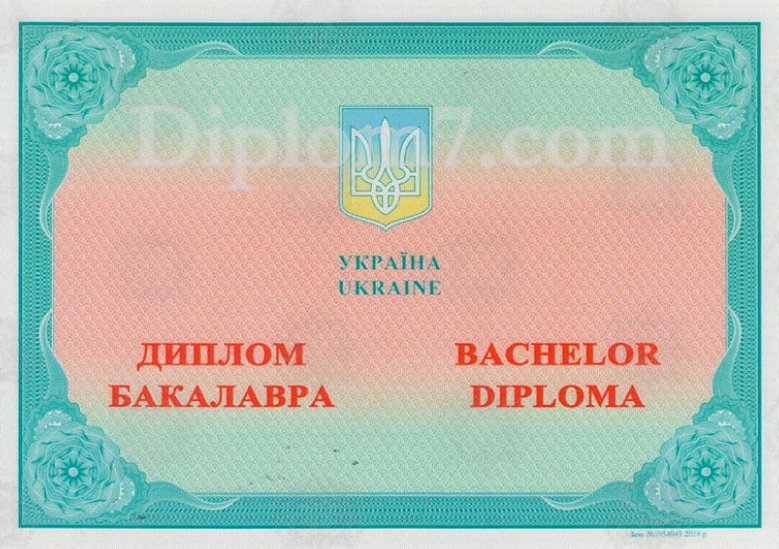 www.themegallery.com
231 Соціальна робота
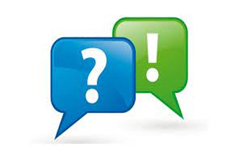 Чому НУБіП України?

4. Програми подвійного диплому
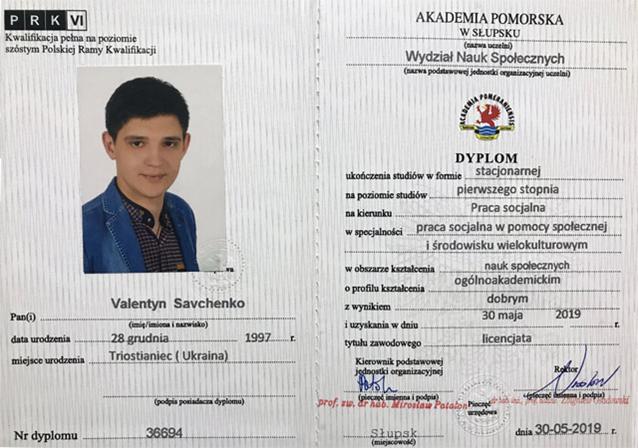 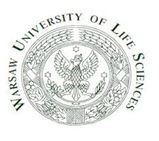 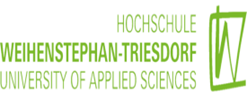 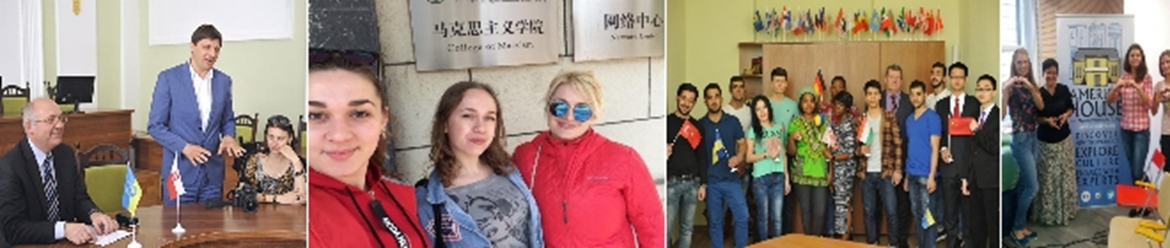 www.themegallery.com
231 Соціальна робота
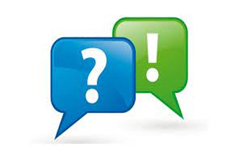 Чому НУБіП України?

3. Усі студенти забезпечуються гуртожитком
 на території студентського містечка
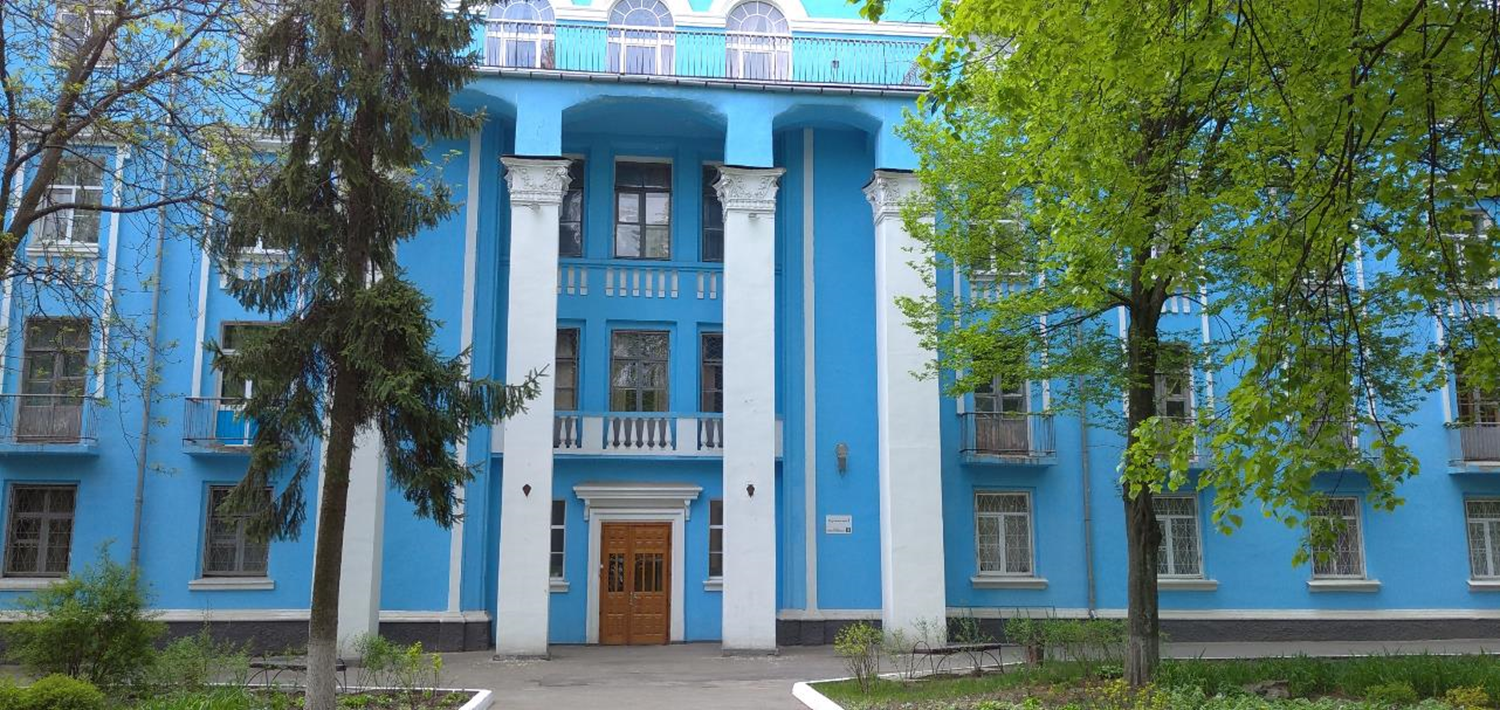 www.themegallery.com
231 Соціальна робота
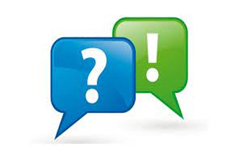 Чому НУБіП України?
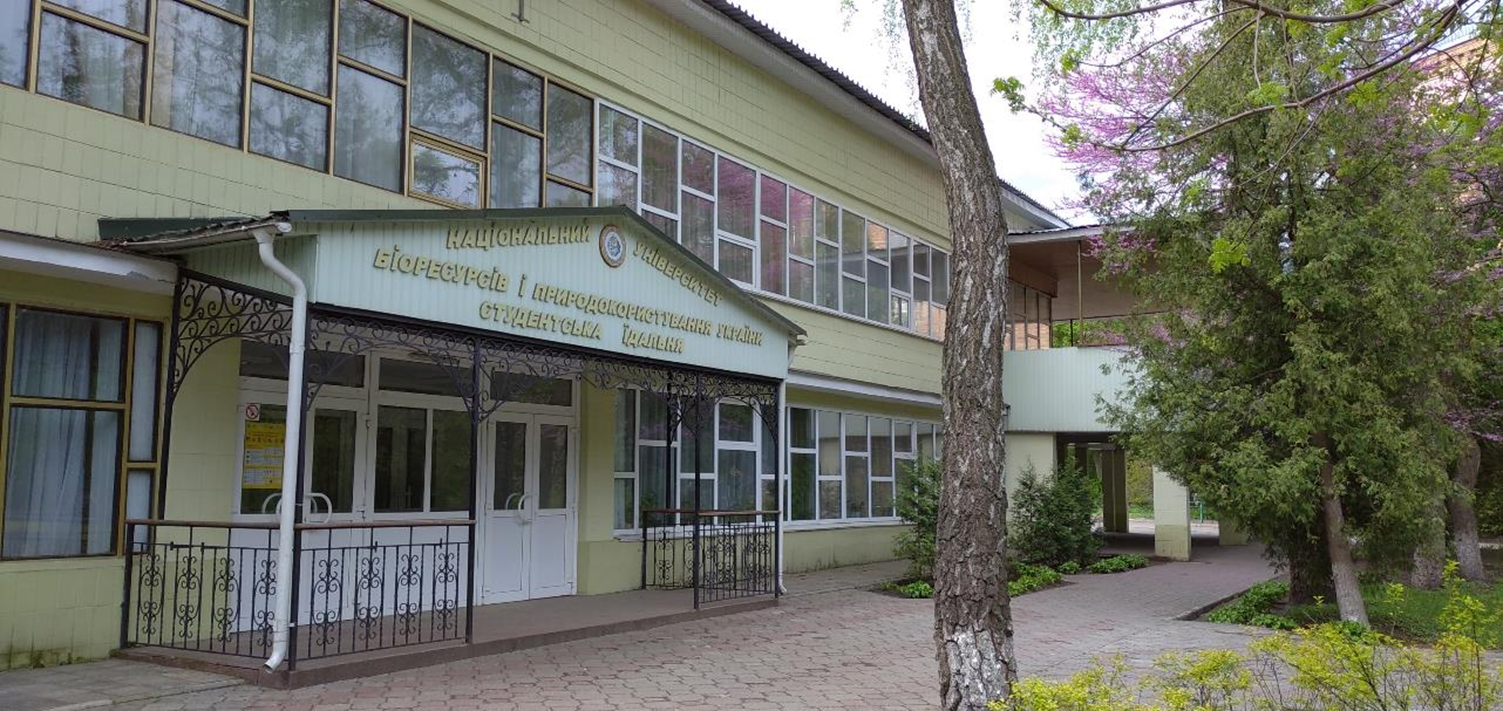 www.themegallery.com
231 Соціальна робота
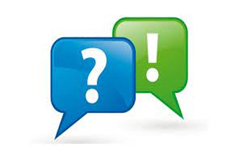 Чому НУБіП України?

  Побут студентів
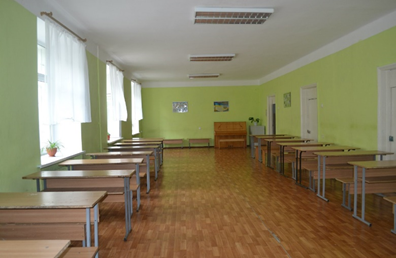 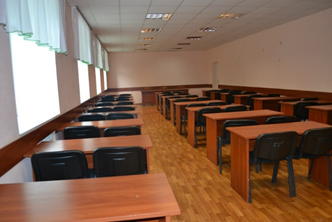 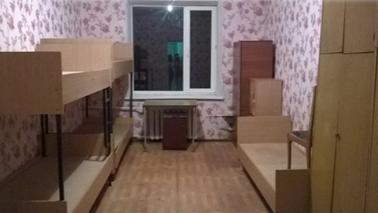 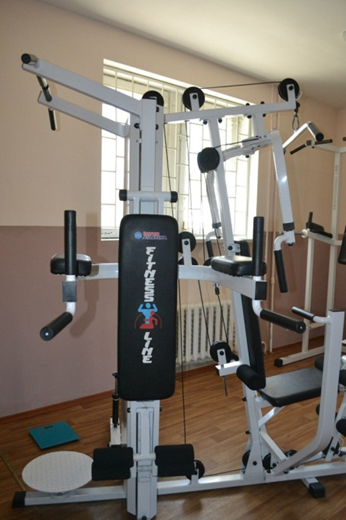 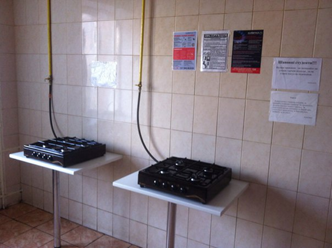 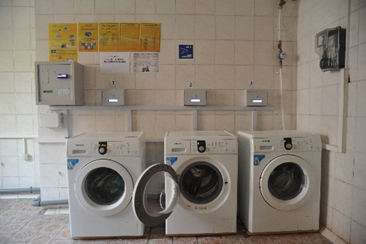 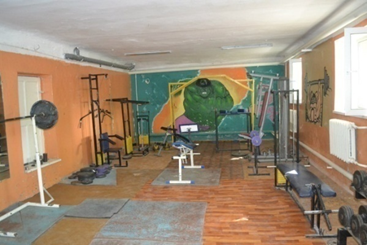 www.themegallery.com
231 Соціальна робота
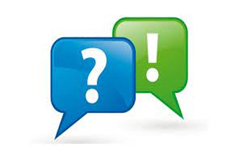 Чому НУБіП України?

7. Військова кафедра
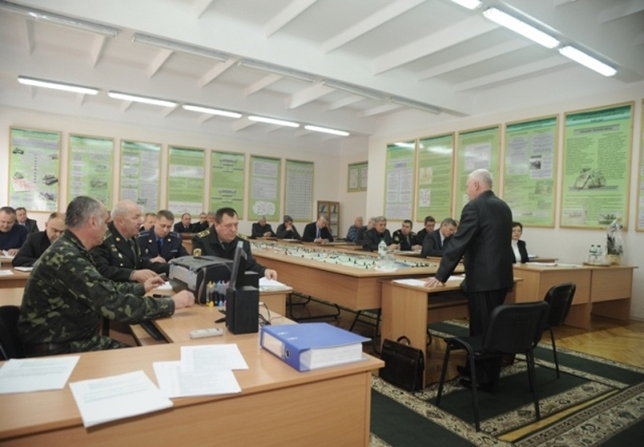 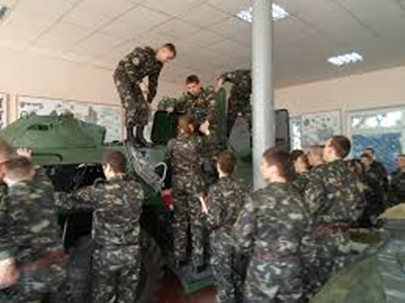 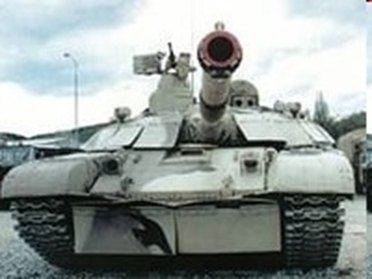 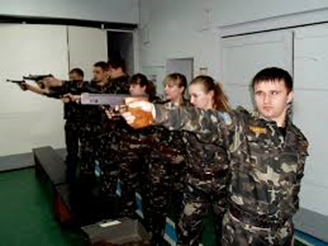 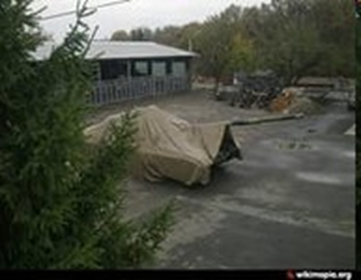 www.themegallery.com
231 Соціальна робота
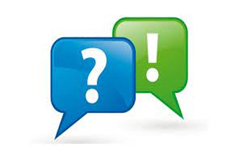 Чому НУБіП України?

8. Можливість продовжувати навчання в магістратурі за освітньо-професійними програмами 231 «Соціальна робота» та 231 «соціально-психологічна реабілітація»
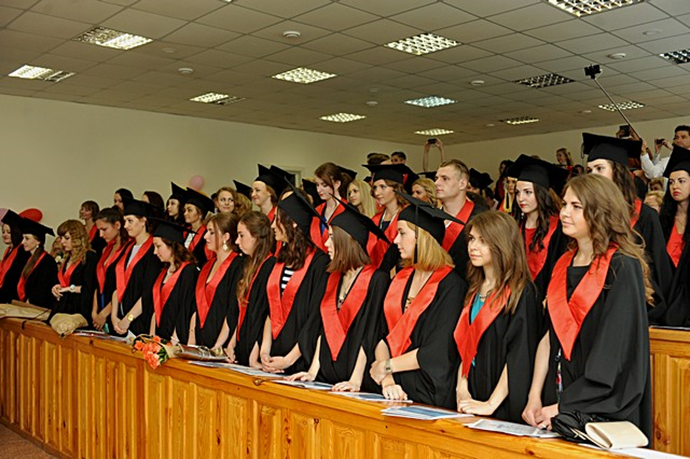 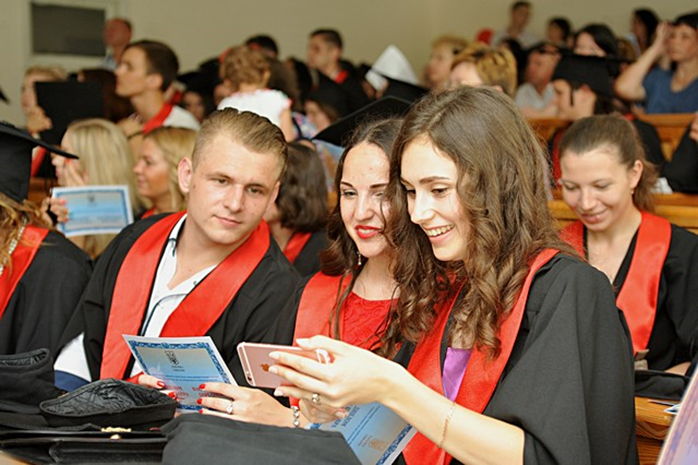 015
www.themegallery.com
231 Соціальна робота
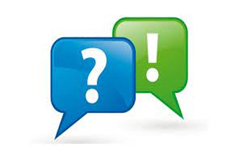 Чому НУБіП України?

9. Можливість продовжувати навчання в аспірантурі
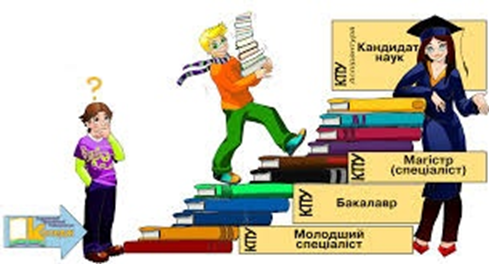 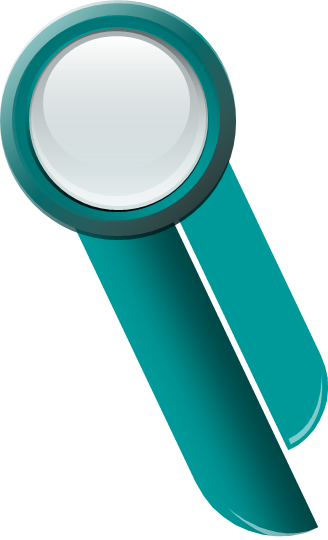 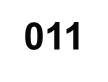 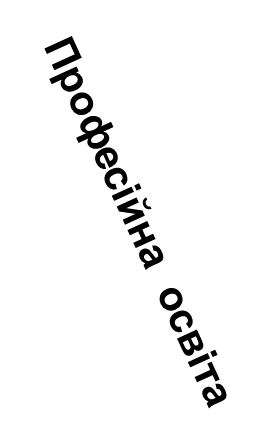 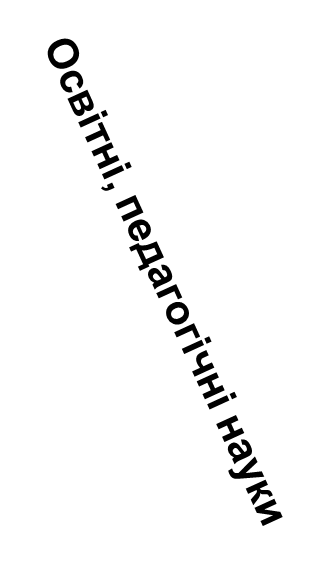 www.themegallery.com
231 Соціальна робота
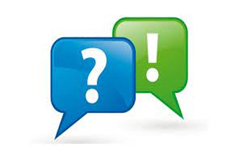 Чому НУБіП України?

  10. Спорт, мистецтво, дозвілля, відпочинок
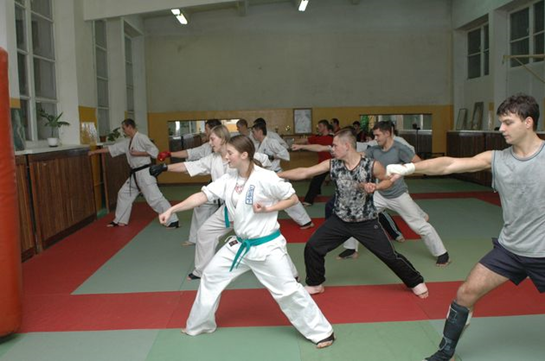 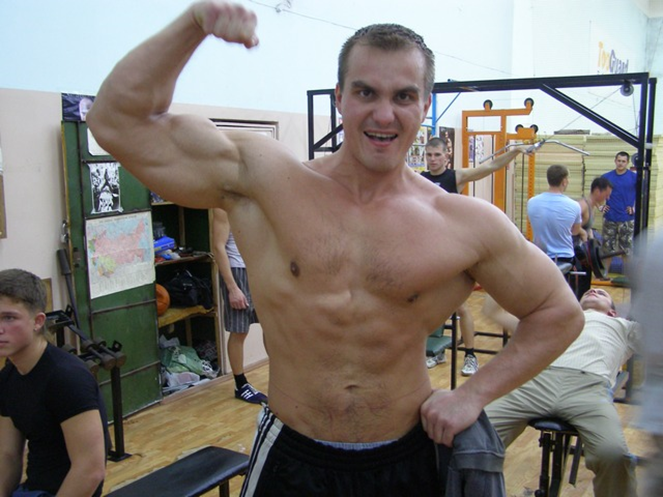 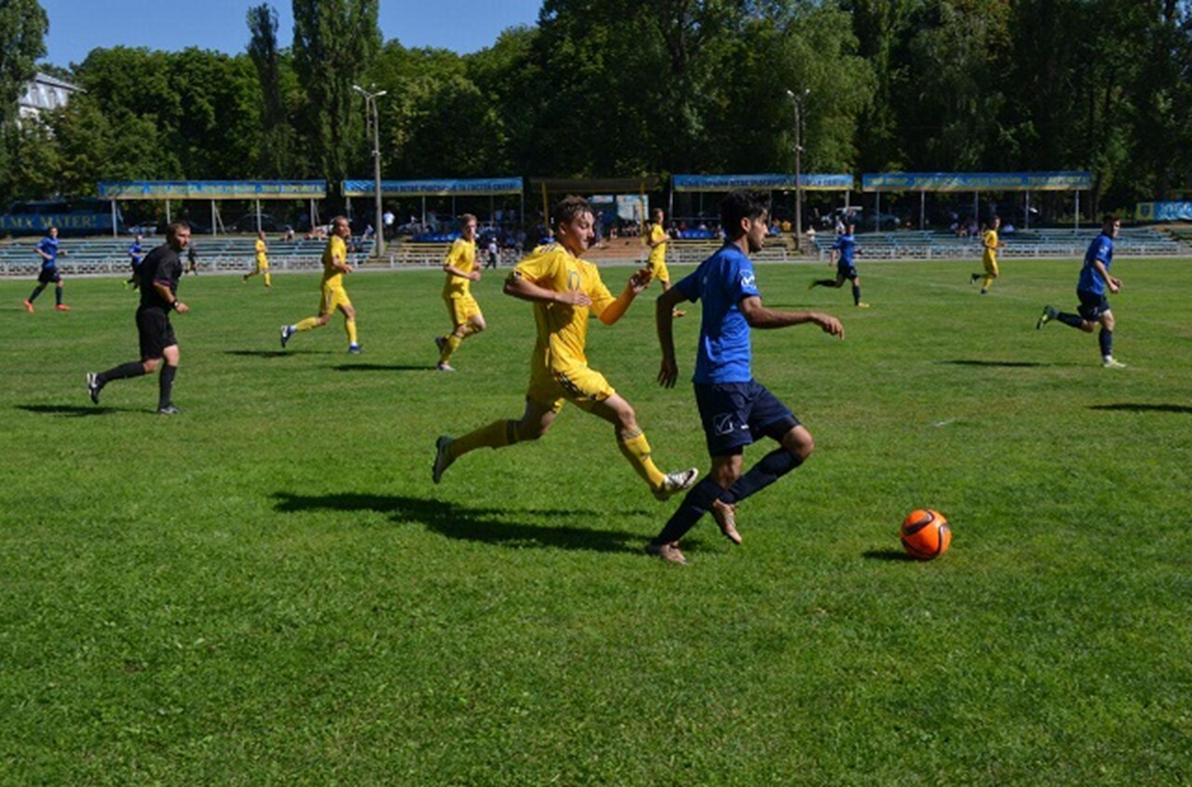 www.themegallery.com
231 Соціальна робота
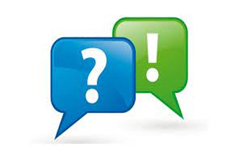 Чому НУБіП України?

Спортивно-оздоровчий табір «Академічний»  містить 98 місць та розташований у м. Чорноморськ  Одеської області
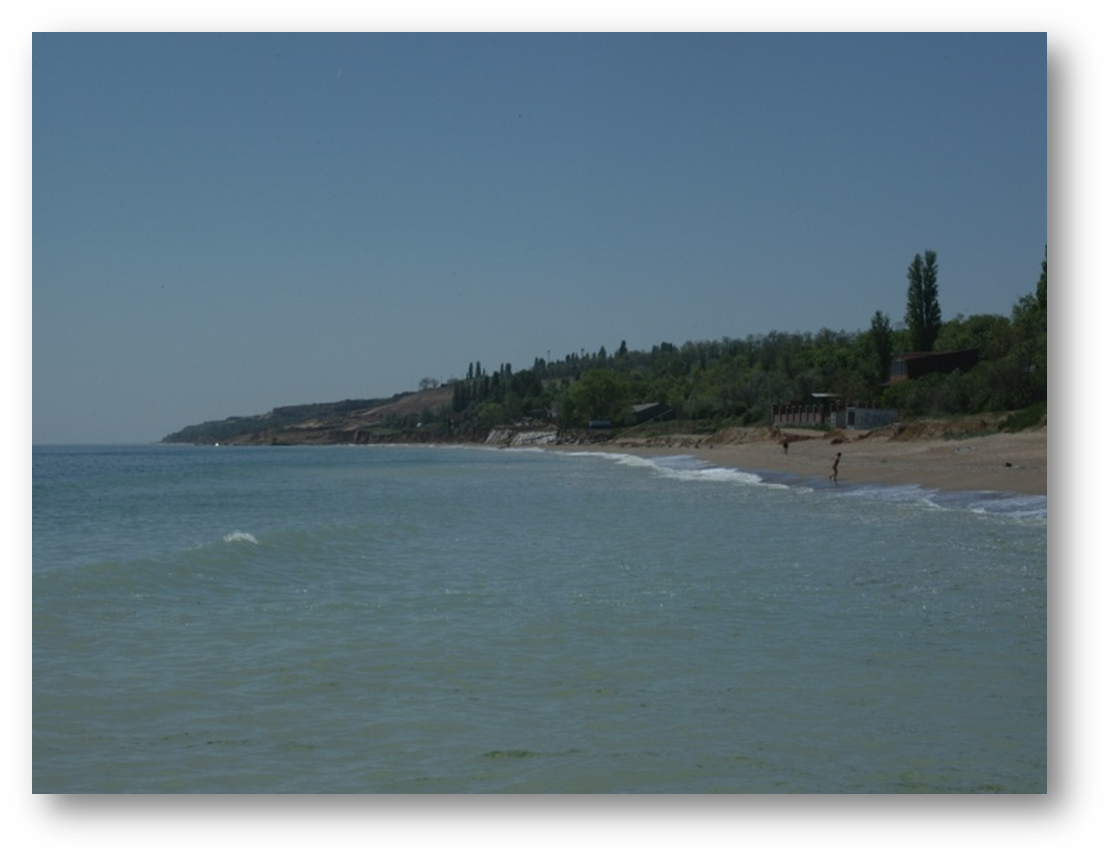 www.themegallery.com
231 Соціальна робота
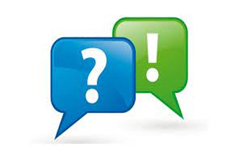 Чому НУБіП України?
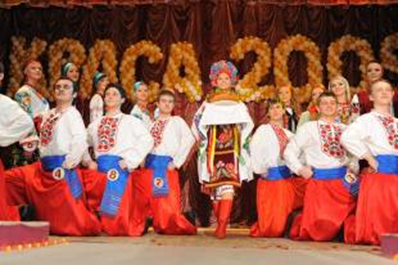 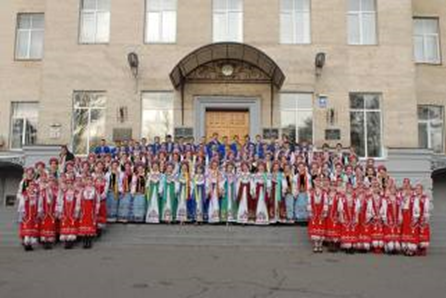 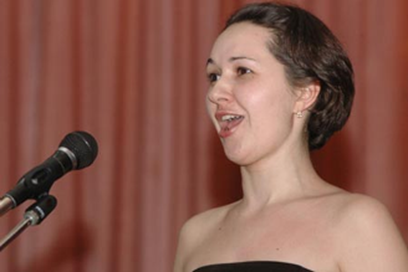 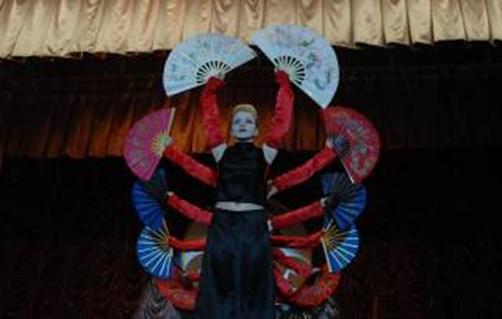 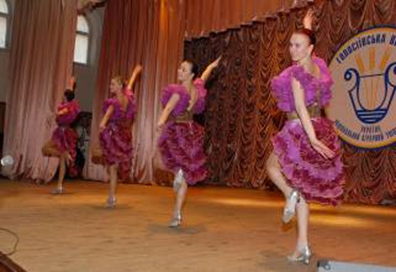 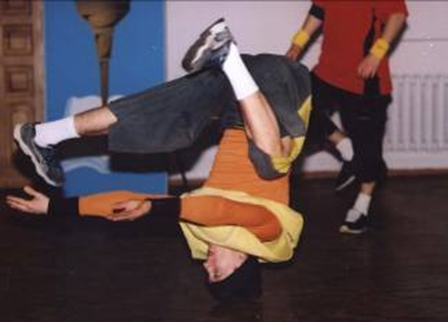 www.themegallery.com
231 Соціальна робота
МИ З ВАМИ 24/7

Контакти кафедри соціальної роботи та реабілітації

Адреса: м. Київ, вул. Героїв Оборони, 15,
 3-й навчальний корпус, кім. 07.

Завідувач кафедри Сопівник Ірина Віталіївна
 тел.: 097-771-06-26.

E-mail: sopivnyk_i@nubip.edu.ua 
Сайт університету:  www.nubip.edu.ua 
Сторінка кафедри: https://nubip.edu.ua/node/3399
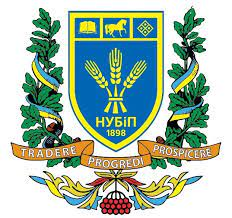 Приєднуйся!
Найкраща університетська родина чекає саме на тебе!
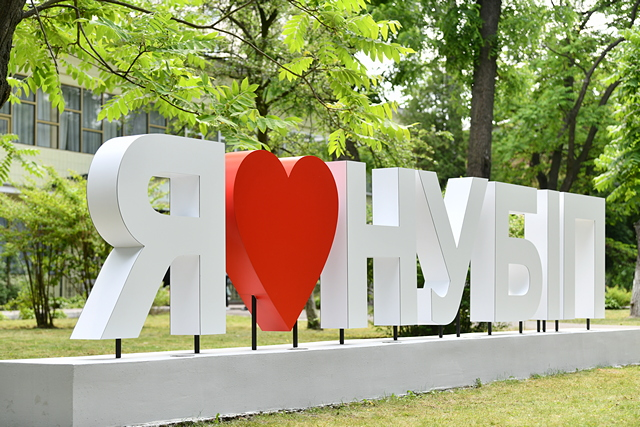